«Успехов на уроке,
ребята!»
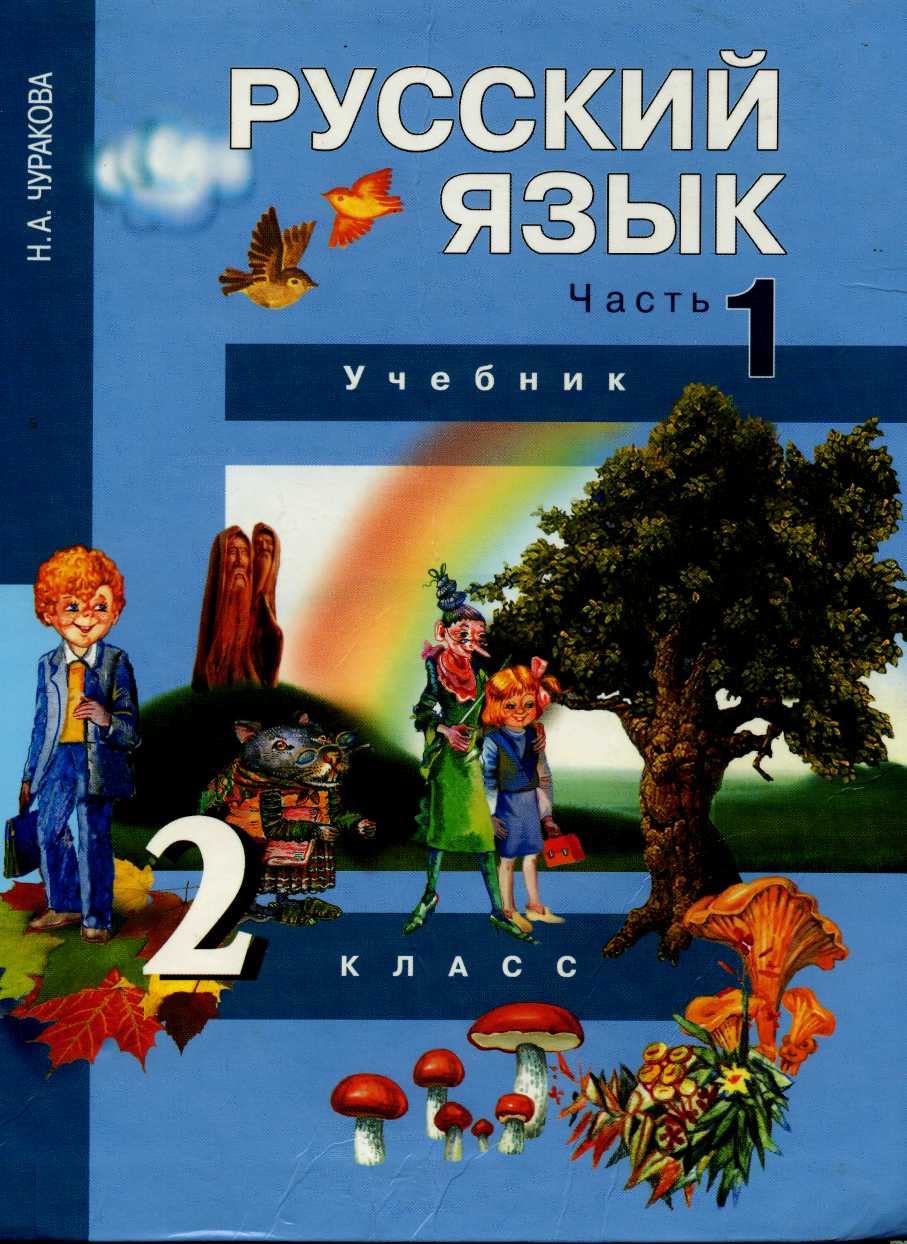 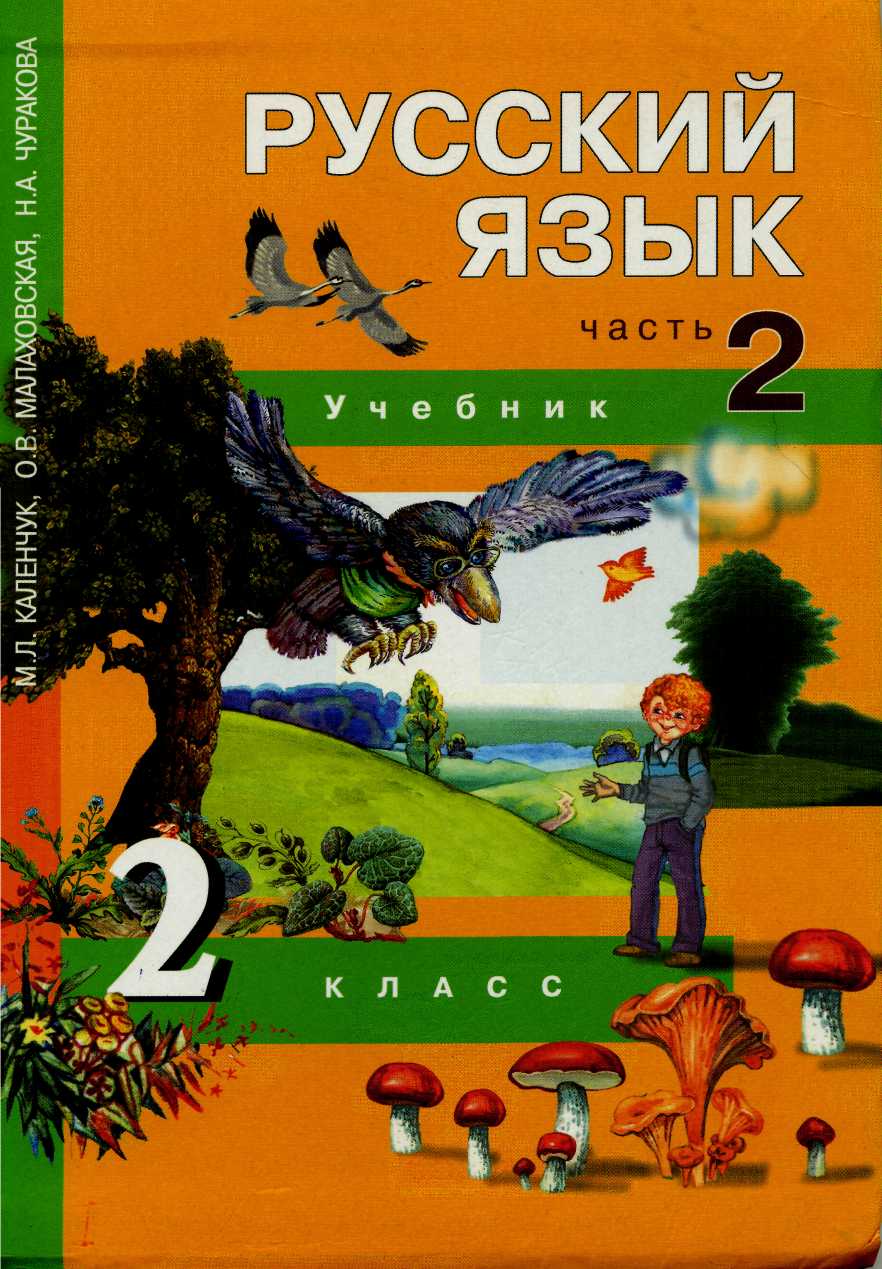 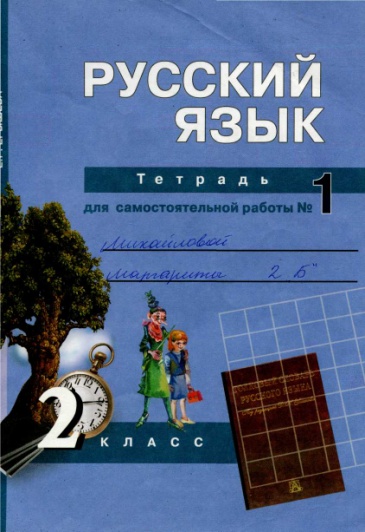 Этот  …     нам всем знаком, 
 Назван …    …    он.                    
 Буква есть, а …  нет.
 В этом скрыт и весь … .
В… р…б…и,  т…трад…, п…л…то,  учител…, к…н…ки,   к…рабл…, к…ртоф…л…
Корзина идей
?
Тайны мягкого знака…
Тайны  мягкого знака
- Разделяет согласный и гласный.- Не обозначает звука.- Обозначает мягкость согласных в середине слова.- Обозначает мягкость согласных на конце слова.
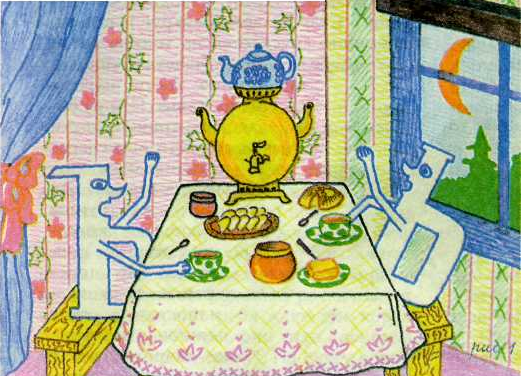 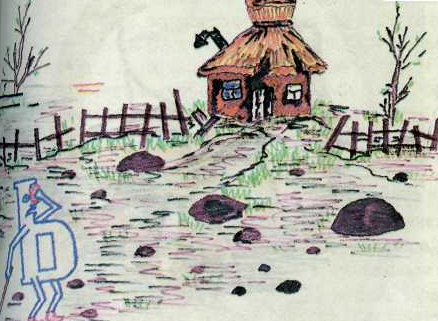 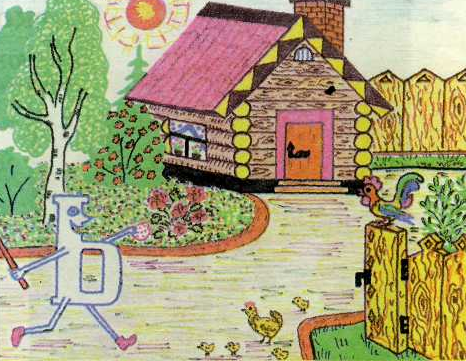 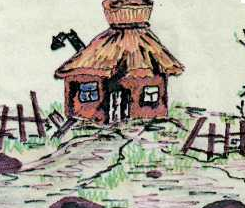 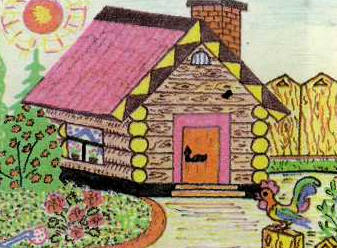 ?
Шалаш, мышь, гараж, молодежь, кирпич, полночь, помощь, лещ, ночь, обруч малыш, пейзаж, рожь
шалаш
гараж
кирпич 
лещ
обруч
малыш
пейзаж
мышь
молодёжь
полночь
помощь
ночь
рожь
брошь
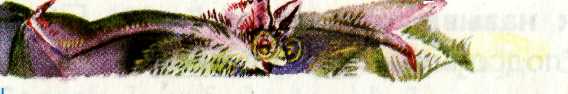 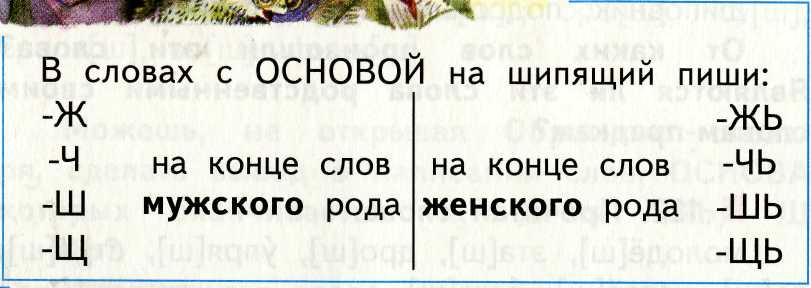 Ж Щ Ж Ч
М.р -  ь     Ж.р – ь
Морозная …,  острый …,
русская…,  колючий…,
футбольный…, весёлый…, непромокаемый….
Слова для справок:    ночь, нож, плащ,  мяч, матч, речь, малыш, ёж.
Вариант синквейна
«Ь» после шипящих
                                                                                                  важный                   нужный
                                                                               пишется          не пишется          указывает

Мягкий знак  указывает на род предметов с основой на шипящую. 

                                        Буква
1. Известный музей картин в Санкт-Петербурге.
2. Человек, который играет на трубе.
3. Колючее животное.
4. Очень сильный человек.
5. Человек, который выступает в цирке.
6. Крупное морское северное животное.
7. Помещение, где стоят автомашины.
8. Житель Москвы.
До новых  встреч!